Launch of
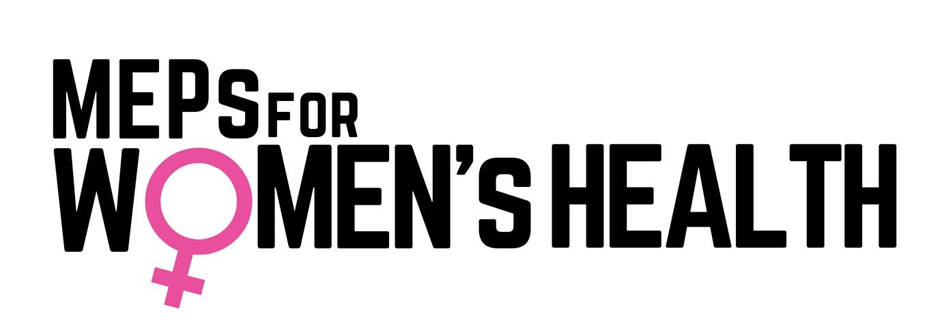 Constitutive meeting
29 January 2025
13:00 - 14:00
SPINELLI 04F384
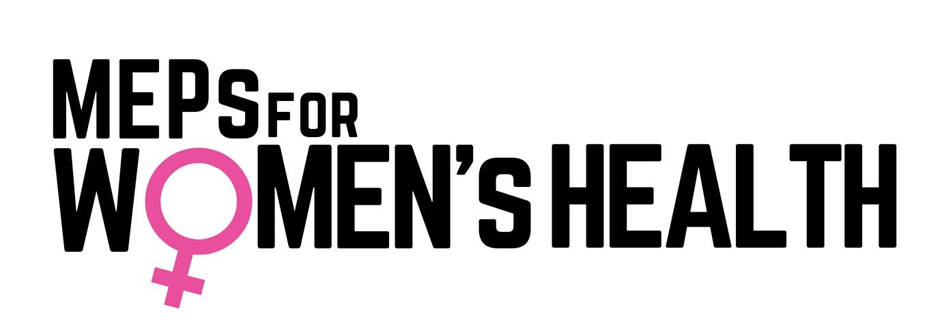 Goal :  strengthen EU women's health policy
The goal of the EU Parliament Interest Group, MEPs for Women’s Health is to strengthen  EU women’s health policy. A strategic approach to women’s health means considering the specific health needs of women when planning, designing, and implementing health policy within different age groups, ethnic and sexual minorities, rural and urban areas and providing for women with different disabilities, physical and mental health needs.


About the work plan and this meeting 
The purpose of the work plan is to outline the MEPs for Women’s Health Interest Group main activities and associated events, as agreed with co-chairs, and members during the constitutive meeting on the 29th of January 2025.

The Action Plan outlines how the activities are implemented throughout the year.
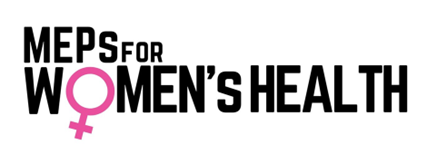 Agenda
Constitutive meeting
29 January 2025
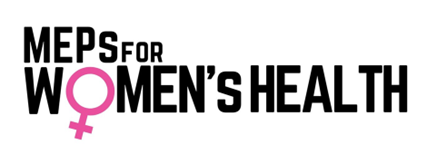 Work plan 2025
MEPs for Women’s Health Secretariat 
MEPs for Women’s Health will receive secretarial support from the European Institute of Women’s Health, (EIWH), a non-profit, organisation that promotes gender equity in health for all women across the life course in public health, biomedical and social policy in the Europe region and internationally.
The EIWH secretariat will provide the following support: 
Providing independent advice to MEPs for Women’s Health on matters related to women’s health policy, using EIWH expertise and that of its member network and manifesto supporters.
Organising meetings (internal and official stakeholder events.
Identifying and suggesting experts (for meetings, consultations etc).
Updating and populating the MEPs for Women's Health webpages and social media channels.
Regularly informing MEPs for Women's Health MEPs about planned activities of the interest group

Contact Secretariat     Peggy Maguire 	 peg@eurohealth.ie                                         Heidi Siller            hsiller@eurohealth.ie                                        Rebecca Moore 	rebecca.maria.moore@gmail.com
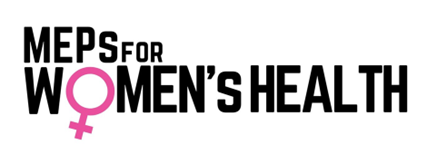 Work plan 2025
Planned Activities in 2025
Timetable overview
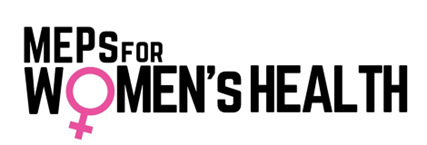 Work plan 2025
1 - Internal meetings
Launch of the EU Parliament MEPs for Women’s Health (Q1)
The first meeting of the MEPs for Women’s Health Interest Group took place on the 29th of January 2025. The objective of the meeting is for the Co-chairs to introduce the objectives of the Group, discuss and approve the terms of reference and the workplan of the MEPs for Women's Health in 2025.
End-of-year review and outlook for 2026
Towards the end of 2025, a meeting for MEPs for Women's Health members and their parliamentary assistants will be organised to take stock of the work done in 2025 and discuss the work plan for 2026. The work plan 2026 will be distributed to MEPs for Women's Health members within 30 days from the date of the internal meeting.
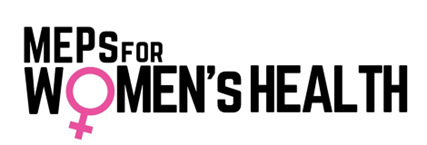 Work plan 2025
2. External events
Every year, the MEPs for Women's Health will host up to four meetings open to stakeholders. 
Other events are possible if agreed by the Co-chairs and if a member ensures organisation of such event. The MWH group proposed to influence policy by organising events focusing on specific on-going policy work or policy work in the pipeline such as the Biotechnology Act, HTA, clinical trials. 
Next are the meetings’ topics proposed for 2025.
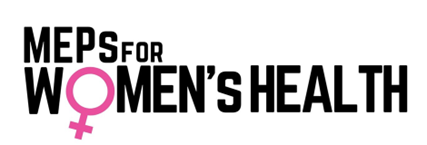 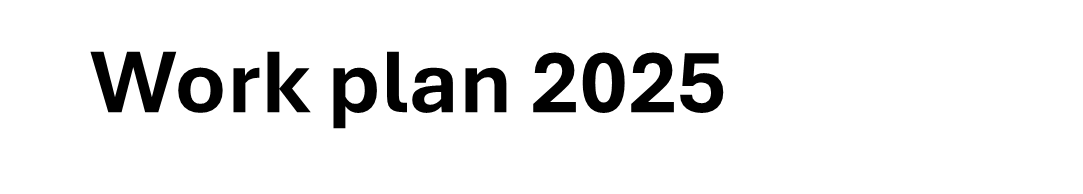 Stakeholder Meetings (policy dialogues
Closing the gap in women’s health research- International Women’s day (Q1-March 2025) 
     The meeting will discuss the lack of women in clinical trials, the current legislation      and what needs to be done to close the gaps in women’s health research.
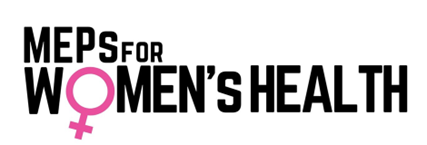 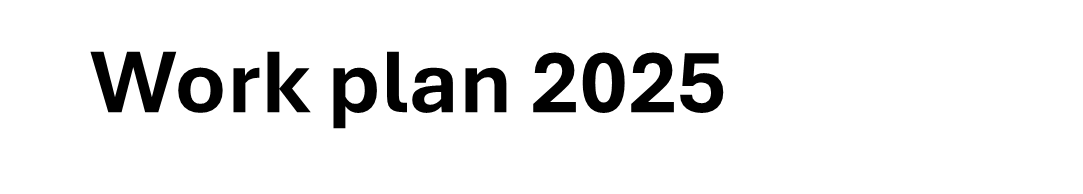 Stakeholder Meetings (policy dialogues)
2) Building on the Roadmap for Women’s Rights (Q1 March or Q2 April)

    Following  the announcement of the European Commission in planning to      release a Roadmap for Women’s  Rights on 5 March 2025, the MEPs for     Women’s Health will organise a meeting to take stock of the direction outlined      by the Commission.
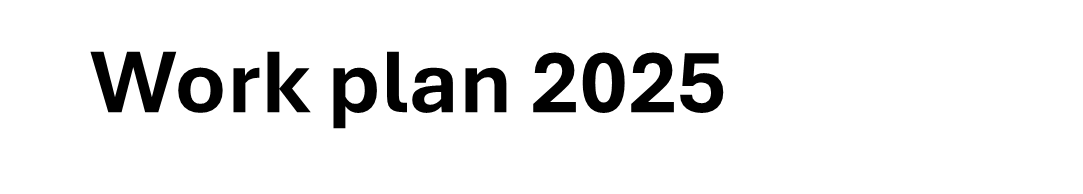 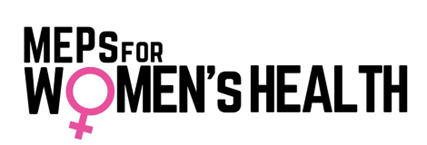 Stakeholder Meetings (policy dialogues)
3) Models of good practice in women’s health - national action plans (Q2- June 2025)

   The meeting will explore how different European countries have recognised that women’s health generates specific health needs and should be designated as a priority.
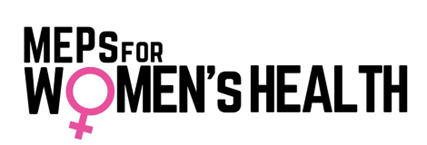 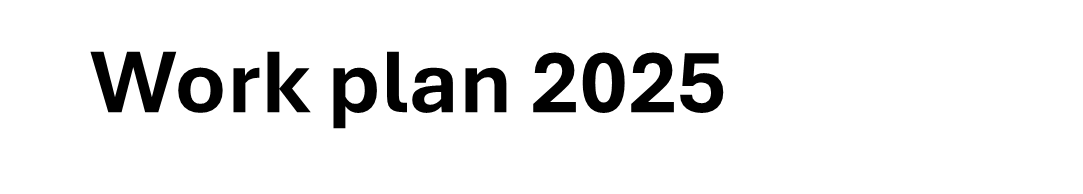 Stakeholder Meetings (policy dialogues)
4) An EU strategy for Women’s Health - ‘Healthy Women, Healthy Europe’ (Q4 - Oct 2025)

    Examine the mounting evidence showing that climate, digital technologies, demographics and geopolitics are profoundly affecting women’s life from various social backgrounds.
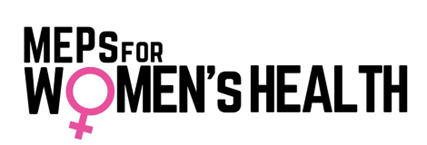 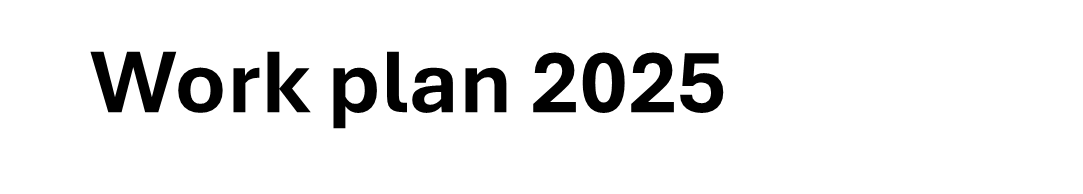 Associated Events
In 2025, the European Institute of Women’s Health can also support other events, when requested to do so by MEPs and stakeholders. 
Online campaigns
Launch of MEPs for Women’s Health (29th January 2025)Press release and social media content for members of the Women’s Health group

Valentines Day (14th of February)MEPs for Women’s Health members will receive information on Gender and Cardiovascular Disease.

HPV Awareness Day (4 March 2025)MEPs for Women’s Health members will receive information on HPV and cervical cancer. Support MAC campaign.

International Women’s Day (8th of March)The MEPs for Women’s Health will host an EU Parliament roundtable on “Closing the gap in women’s health research”. The event will be available online.
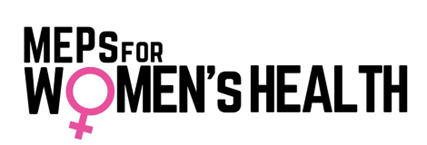 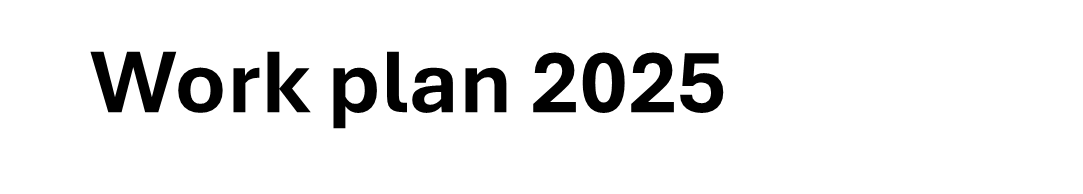 Associated Events
Online campaigns
World Health Day (7th of April 2025)MEPs for Women’s Health members will receive infographics on issues relevant to women that need to be highlighted.    

EU immunisation week (25th April 2025) MEPs for Women’s Health members will receive a toolkit on immunisation.  

European Week Against Cancer (25-31 May 2025)MEPs for Women’s Health members will receive information on women’s cancers.  

International Day of Action for Women’s Health (28th of May 2025)MEPs for Women’s Health members will be provided more information about sexual and reproductive rights and control over reproductive health.
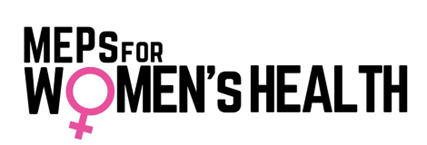 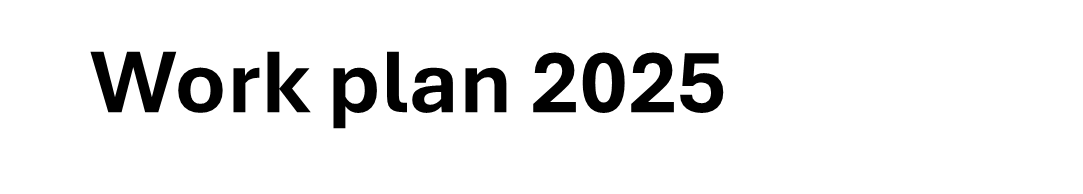 Associated Events
Online campaigns
World Alzheimer Day (21st September 2025) MEPs for Women’s Health members will receive information on women and brain health. 

World Mental Health Day (10th October 2025)MEPs for Women’s Health members will receive information on women and mental health.
 
Cervical Cancer Elimination Day (17 November 2025)MEPs for Women’s Health members will receive information on cervical cancer. 
 
Antimicrobial Awareness Day (AMR) (18th November 2025)
MEPs for Women’s Health members will receive information on AMR.
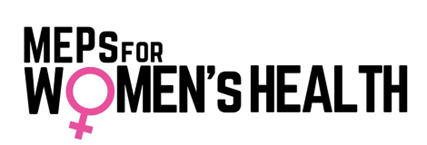 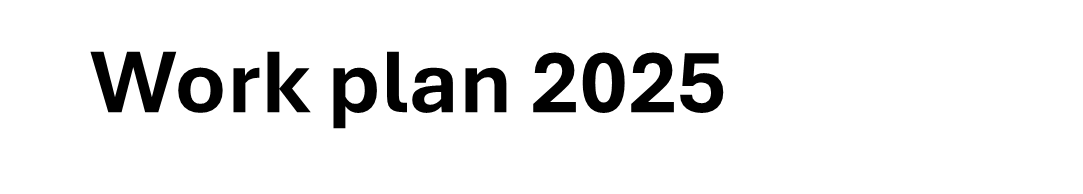 During the constitutive meeting, it was agreed that
 
The MWH group agreed that the EC Roadmap for Women’s Rights must enshrine women’s right to health and that an EU women’s health strategy should be called for in the Roadmap. 
      The Secretariat will draft a letter for the MWH Co-chairs to send to Commissioners Lahbib and            Várhelyi. 
A Press Release will be issued on the day of the constitutive meeting and posted on the MWH webpage
EP President, R. Metsola, be kept informed of the IG work and be invited to the next IG meeting (T. Metz office).
The 2025 Work Plan and the Secretariat presentation will be posted on the MWH webpage (section on the Secretariat website)
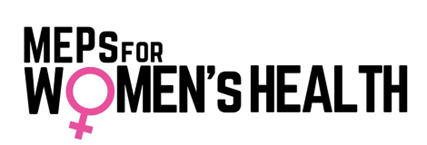 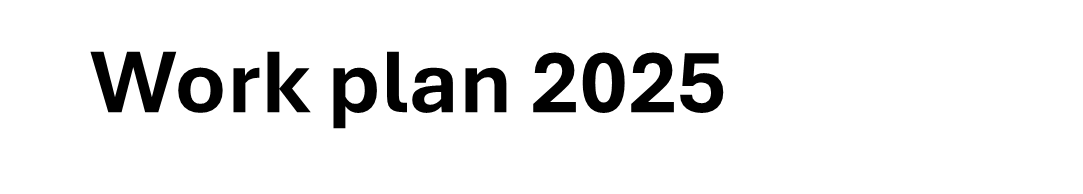 3. Other activity 
Towards the end of the year, the Secretariat will:
 
Produce the MEPs for Women’s Health Newsletter (December 2025) - Review of 2025 activities
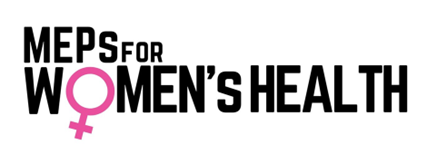 Terms of Reference
Introduction
The promotion of sex and gender equity has been a long-standing theme in the philosophy and operations of the EU and in line with Articles 160 and 168 of the Treaty on the Functioning of the European Union and the UN Sustainable Development Goals (SDGs). It has been over 60 years since the Treaty of Rome, where gender equality was enshrined into EU law and yet no country has succeeded in reaching gender equality: this is also reflected in healthcare.
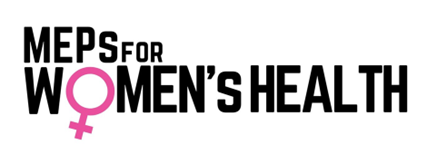 Terms of Reference
Gender-based health inequalities arise due to a myriad of reasons, which among others include the following:
Biological, social and economic conditions
Under-representation in clinical trials
Lack of sex and gender-disaggregated data
Inequalities in accessing healthcare
Gender-based violence
Stereotypical gender roles
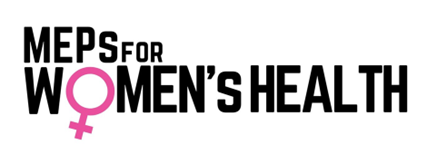 Terms of Reference
Policies addressing women’s health are fragmented and do not allow women’s needs to be addressed in a comprehensive and coordinated manner. Thus, MEPs for Women’s Health (MWH) is established in the European Parliament.
This details the Terms of Reference for the organisation and delivery of the MEPs for Women’s Health. It is effective from January 2025 and will be reviewed on an annual basis.
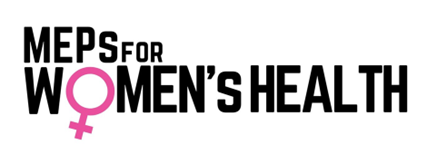 Terms of Reference
Purpose and Goals
The purpose of the MEPs for Women’s Health is to:
Make women’s health a priority in EU policymaking
Raise awareness of women’s health issues among Members of the European Parliament
Ensure development and implementation of policies that improve women’s health
Advocate for an EU Strategy for Women’s Health
Promote gender mainstreaming in all actions, activities, publications and policies with influence on health
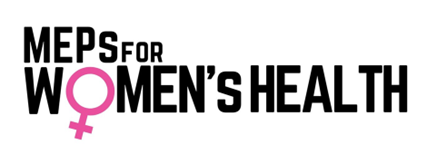 Terms of Reference
Scope
The MWH will cover a wide variety of topics that affect and include women’s health. As women’s health is a cross-cutting issue, it plays into all EU policies and actions. 
Special focus of the group will be:
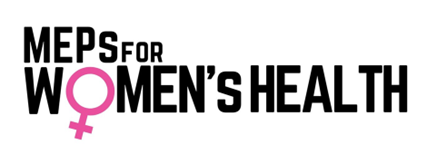 Terms of Reference
Structure of the Group
Three to four Co-chairs shall be appointed from among the participating Members of the European Parliament. Together they form a Bureau of the group.
The European Institute of Women’s Health shall operate the secretariat of the MWH in close cooperation with the Co-chairs.
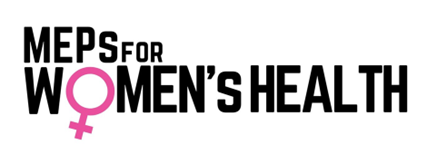 Terms of Reference
Membership
Members in MEPs for Women’s Health is open to all Members of the European Parliament. 
Members can join the group at any point in time of the legislature. 
Expression of interest should be communicated to the EIWH.
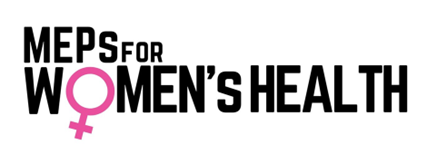 Terms of Reference
Functioning 
MEPs for Women’s Health is a group gathering Members of the European Parliament from across political groups.
The Bureau guides its political orientation and strategy based on a work plan presented annually to the whole group.
Whenever necessary and feasible, the Bureau may ask all the group members to take decisions by vote with simple majority. 
The groups aims to meet at least once every quarter.
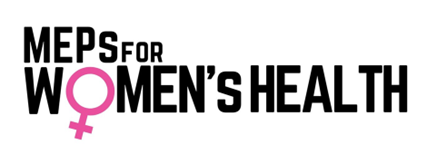 Terms of Reference
Reporting and Accountability Mechanisms
A report noting the activities, progress and achievements of the MWH is published annually. 
It is drafted by the Secretariat and approved by the group.
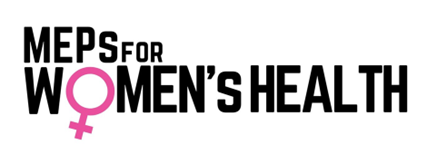 Terms of Reference
Contact
For further information, please contact: 
•	Respective Co-Chairs’ offices
•	Peggy Maguire - peg@eurohealth.ie
•	Heidi Siller - hsiller@eurohealth.ie
•	Rebecca Moore - rebecca.maria.moore@gmail.com